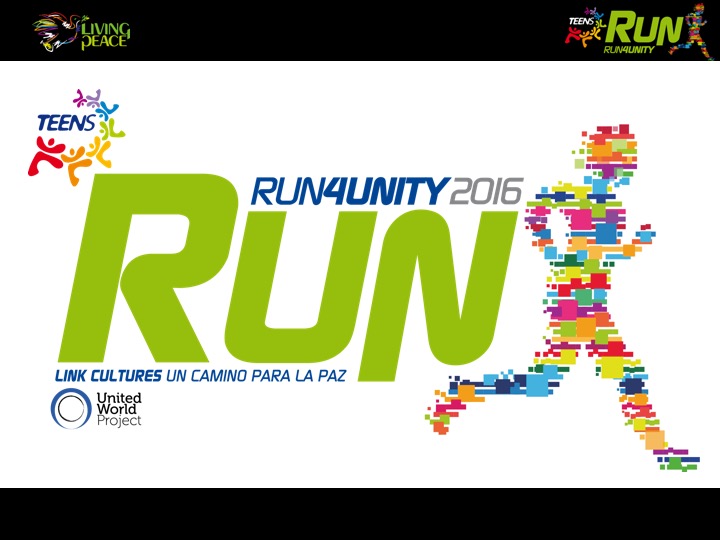 RUN4UNITY la staffetta mondiale per la pace
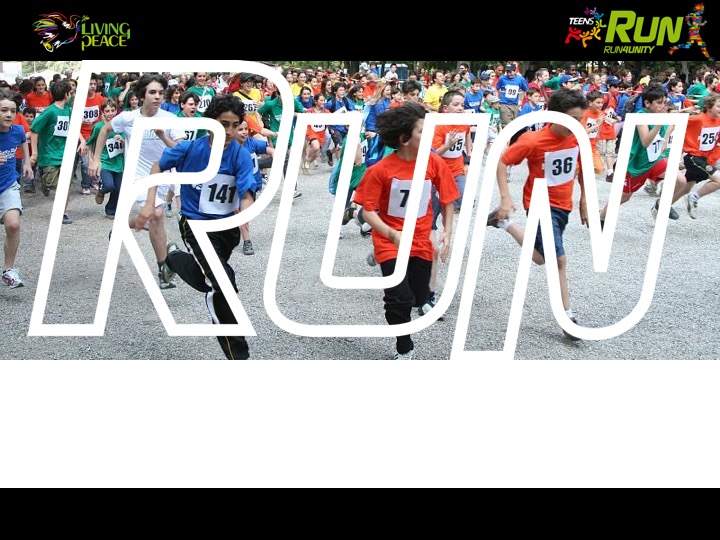 LA STAFFETTA
MONDIALE PER LA PACE
RUN4UNITY la staffetta mondiale per la pace
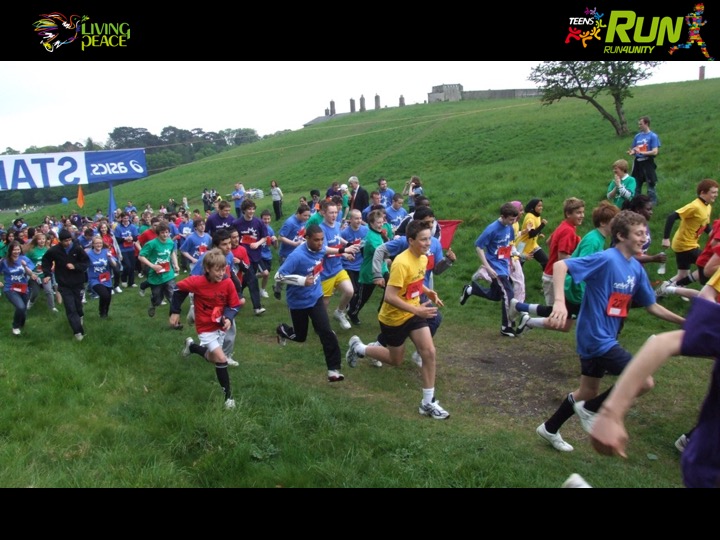 RUN4UNITY la staffetta mondiale per la pace
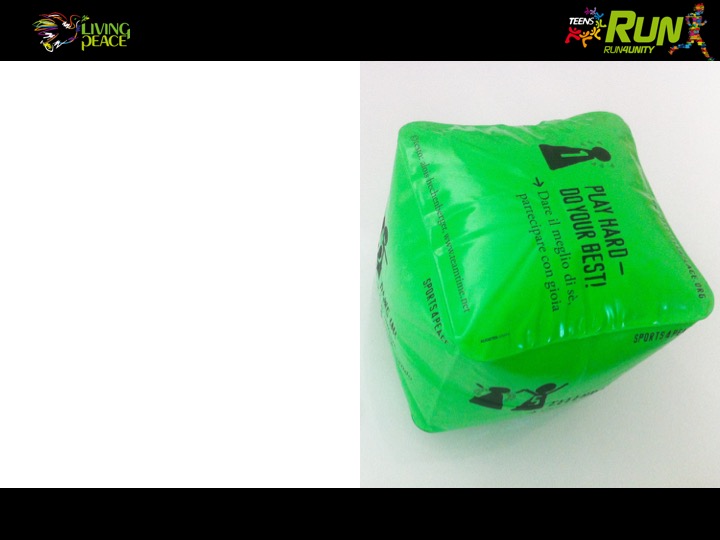 “Run4unity - con 
il dado Sport4peace - si basa sulla 
“Regola d’oro”.
RUN4UNITY la staffetta mondiale per la pace
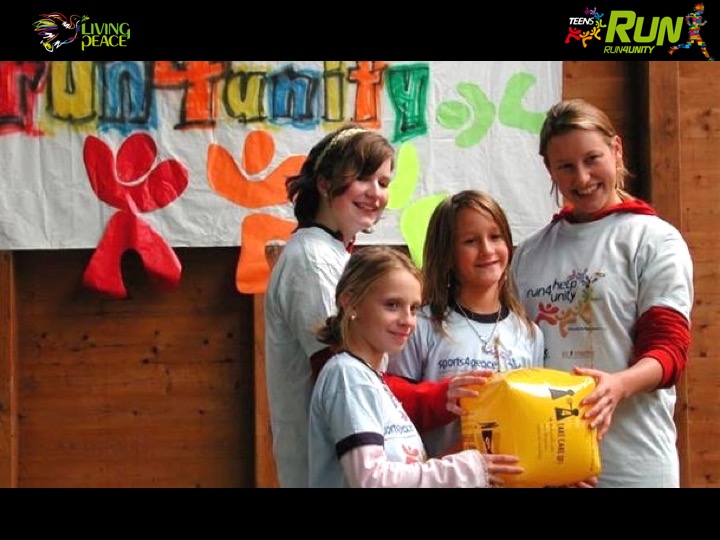 “Fa agli altri ciò che vorresti fosse fatto a te” in forme simili è presente in tutte le culture o le religioni”.
RUN4UNITY la staffetta mondiale per la pace
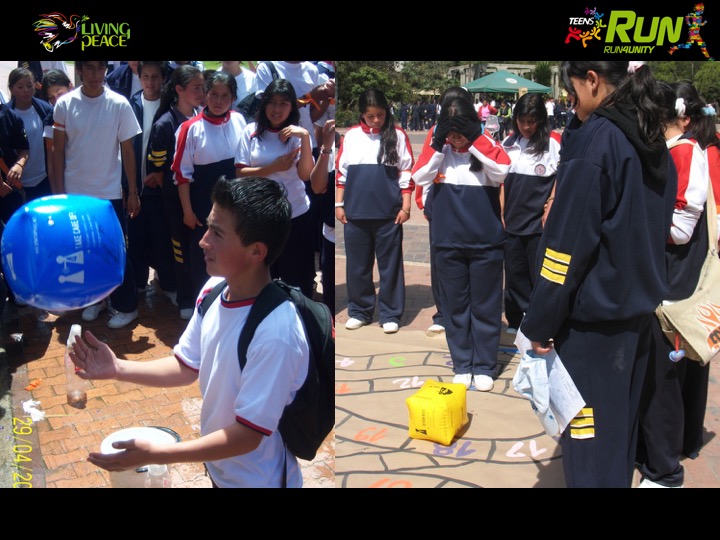 RUN4UNITY la staffetta mondiale per la pace
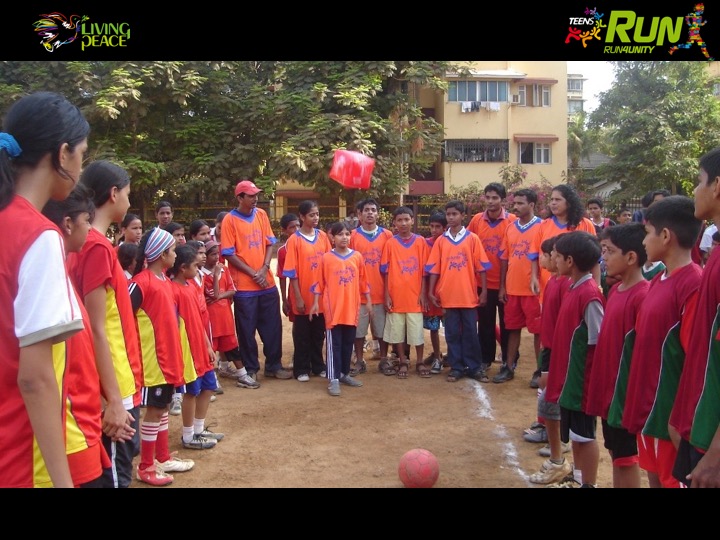 RUN4UNITY la staffetta mondiale per la pace
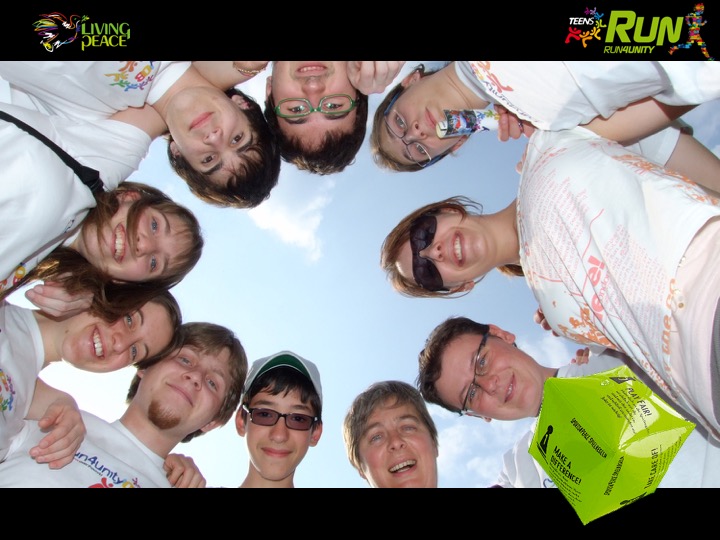 1
Play hard – Do your best!
DARE IL MEGLIO DI SÉ, PARTECIPARE CON GIOIA.
RUN4UNITY la staffetta mondiale per la pace
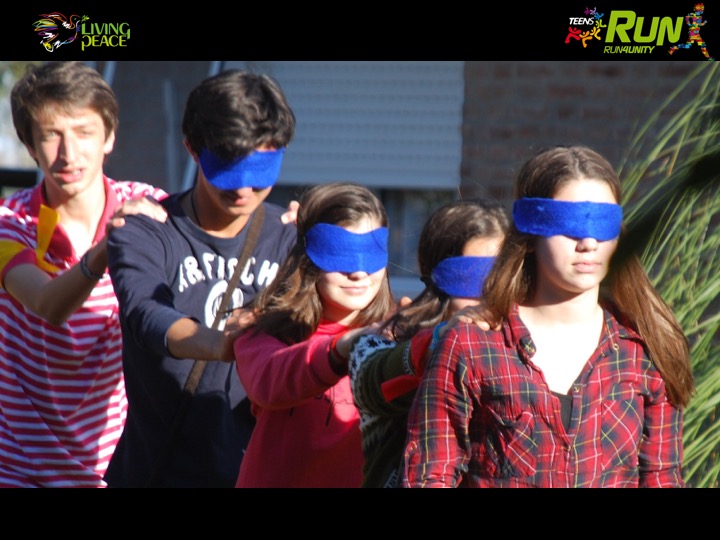 RUN4UNITY la staffetta mondiale per la pace
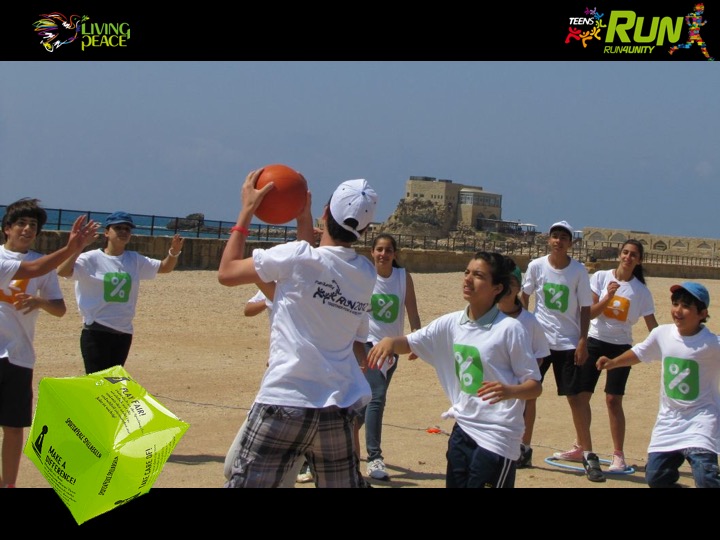 2
Play fair!
ESSERE ONESTI CON SE STESSI 
E CON GLI ALTRI.
RUN4UNITY la staffetta mondiale per la pace
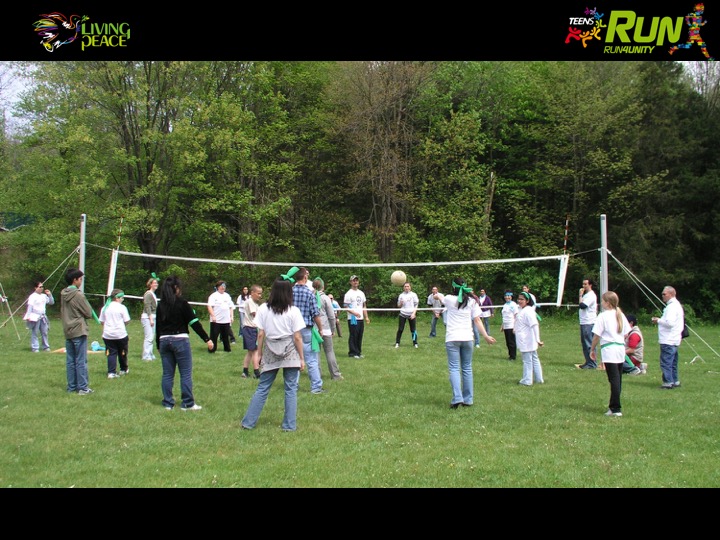 RUN4UNITY la staffetta mondiale per la pace
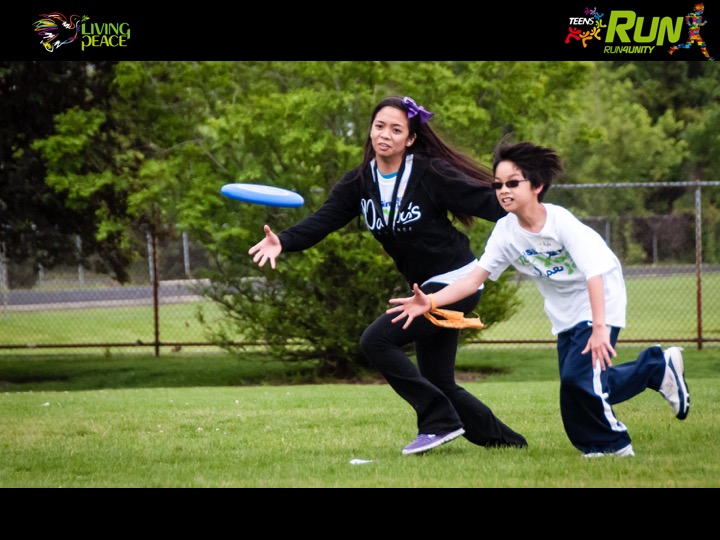 RUN4UNITY la staffetta mondiale per la pace
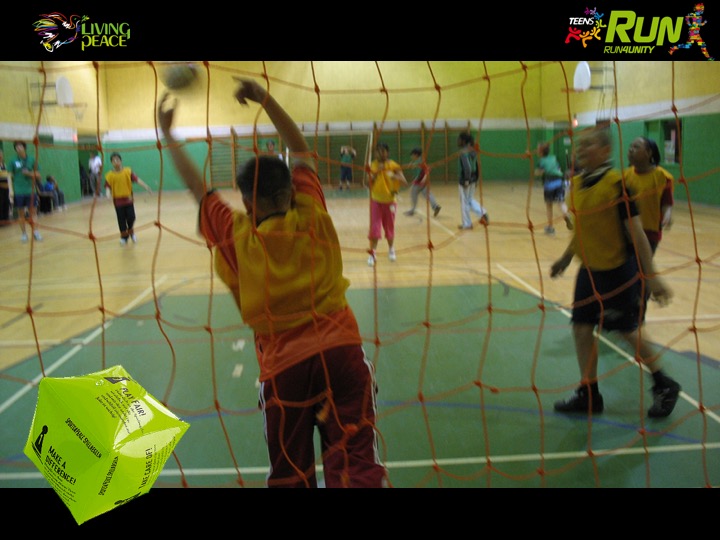 3
Hang in!
NON MOLLARE MAI, 
ANCHE QUANDO È DIFFICILE.
RUN4UNITY la staffetta mondiale per la pace
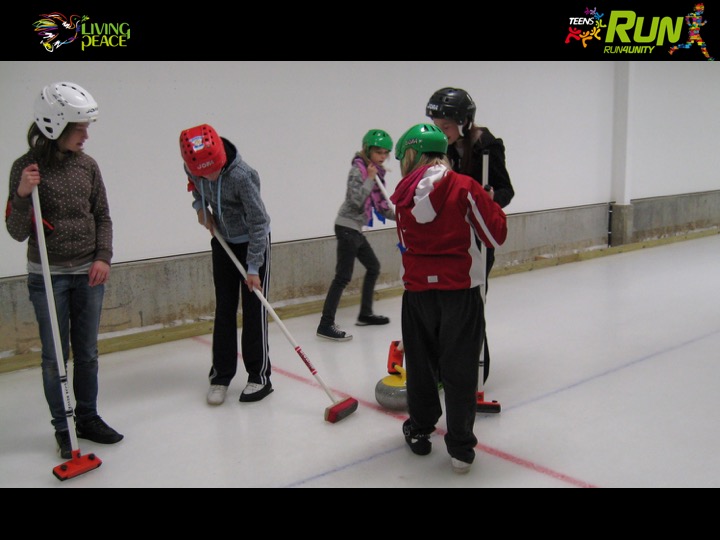 RUN4UNITY la staffetta mondiale per la pace
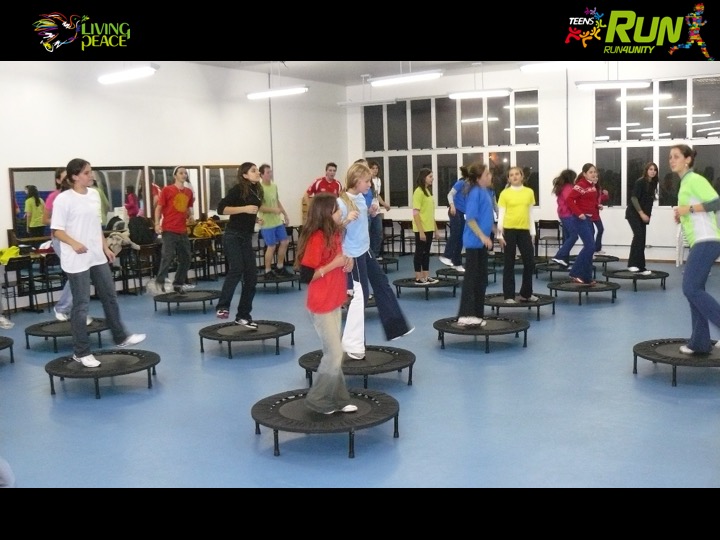 RUN4UNITY la staffetta mondiale per la pace
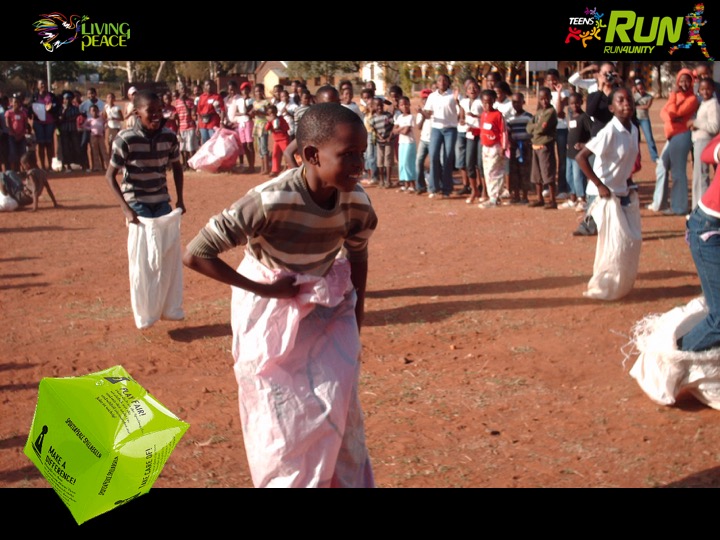 4
Take care of!
TRATTARE TUTTI CON RISPETTO: CIASCUNO È IMPORTANTE.
RUN4UNITY la staffetta mondiale per la pace
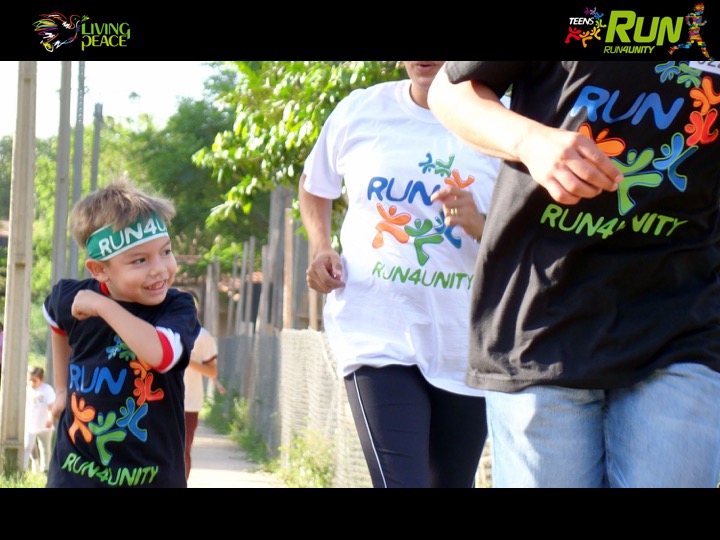 RUN4UNITY la staffetta mondiale per la pace
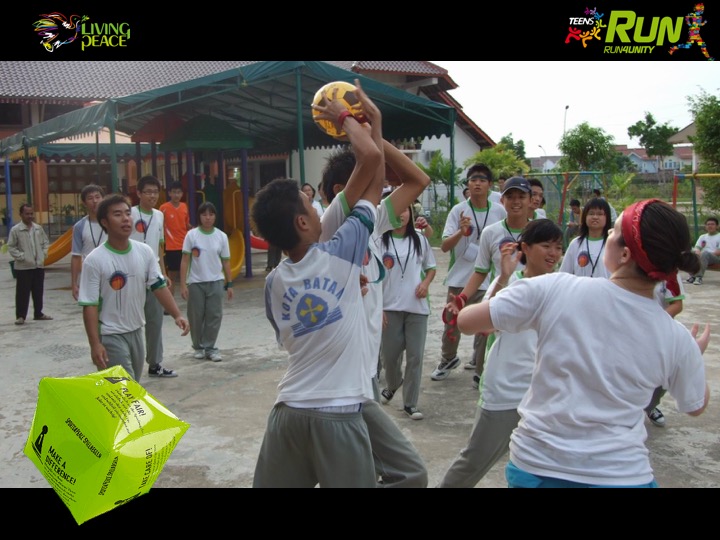 5
Celebrate!
APPLAUDIRE IL SUCCESSO 
ALTRUI COME IL PROPRIO.
RUN4UNITY la staffetta mondiale per la pace
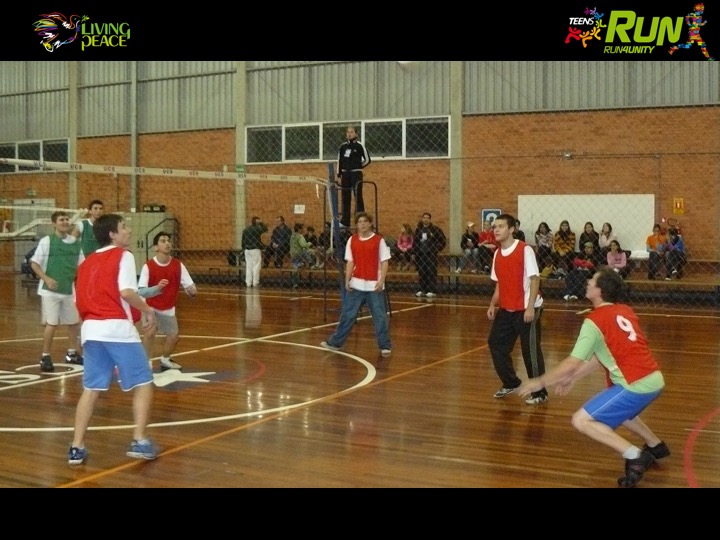 RUN4UNITY la staffetta mondiale per la pace
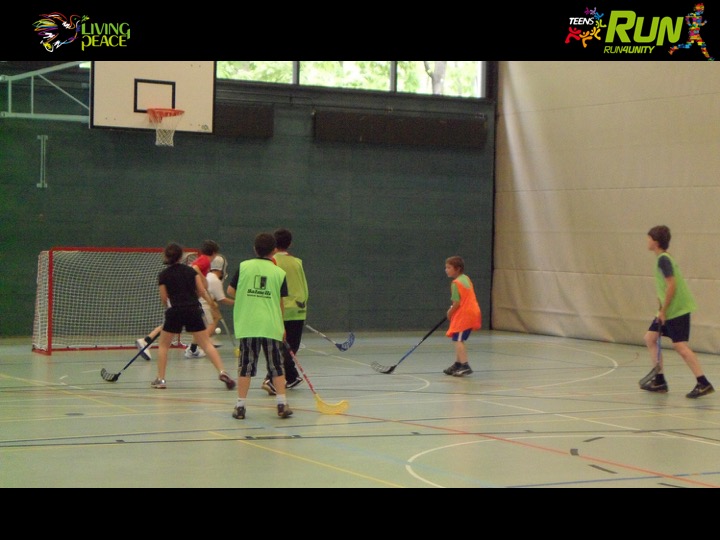 RUN4UNITY la staffetta mondiale per la pace
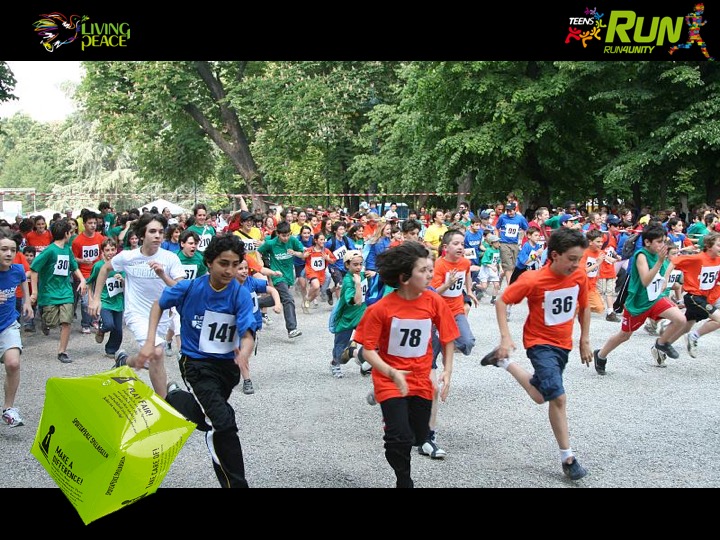 6
Make a difference!
GRANDI METE SI POSSONO 
RAGGIUNGERE SOLO INSIEME.
RUN4UNITY la staffetta mondiale per la pace
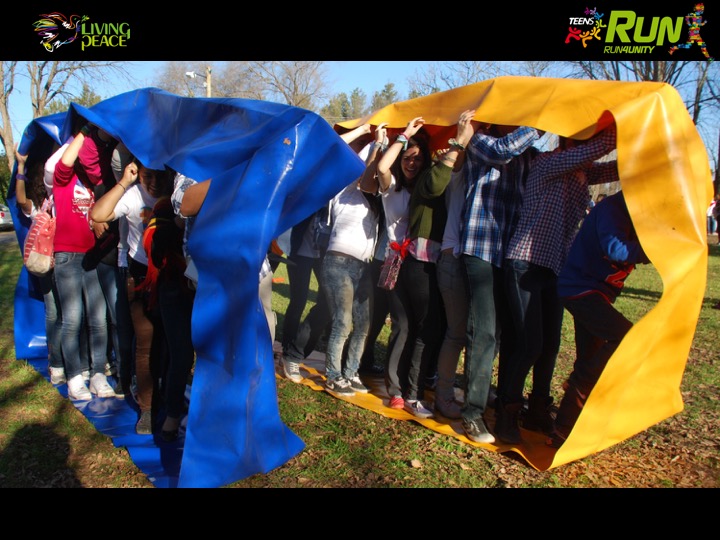 RUN4UNITY la staffetta mondiale per la pace
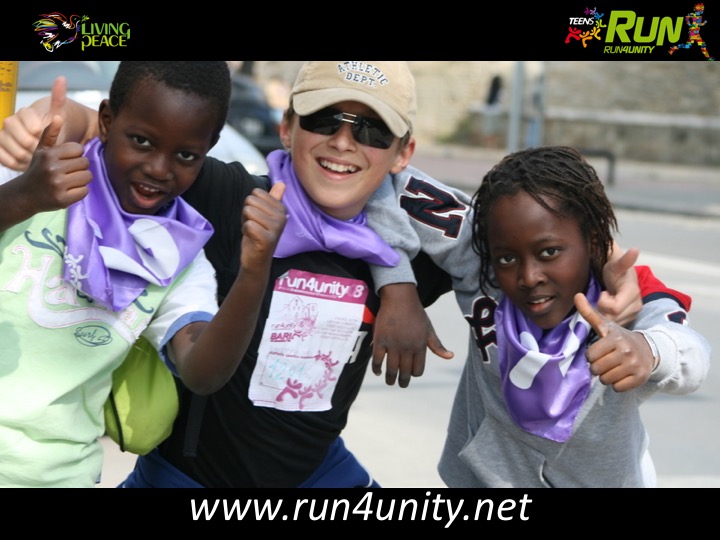 ASPETTIAMO TUTTI VOI